Lecture 20a:
Under the Hood, Part 1: Implementing Message Passing
Today’s Theme
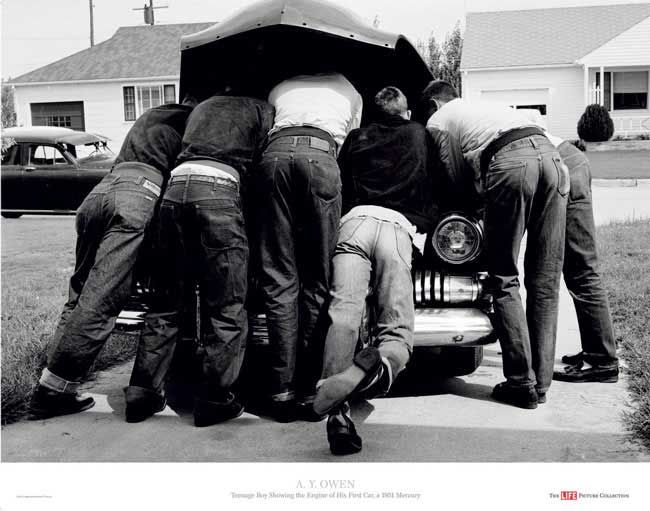 Message passing model (abstraction)
Threads operate within their own private address spaces
Threads communicate by sending/receiving messages
send: specifies recipient, buffer to be transmitted, and optional message identifier (“tag”)
receive: sender, specifies buffer to store data, and optional message identifier
Sending messages is the only way to exchange data between threads 1 and 2
Thread 2 address space
Thread 1 address space
x
send(X, 2, my_msg_id)
semantics:  send contexts of local variable X as message to thread 2 and tag message with the id “my_msg_id”
Variable X
recv(Y, 1, my_msg_id)
semantics:  receive message with id “my_msg_id” from thread 1 and store contents in local variable Y
Y
Variable Y
Illustration adopted from Culler, Singh, Gupta
[Speaker Notes: not by manipulating shared variables
telephone call metaphor, rather than bulletin board metaphor
HOW TO THINK ABOUT IT]
Message passing systems
Popular software library: MPI (message passing interface)
Hardware need not implement system-wide loads and stores to execute message passing programs (need only be able to communicate messages)
Can connect commodity systems together to form large parallel machine
(message passing is a programming model for clusters)
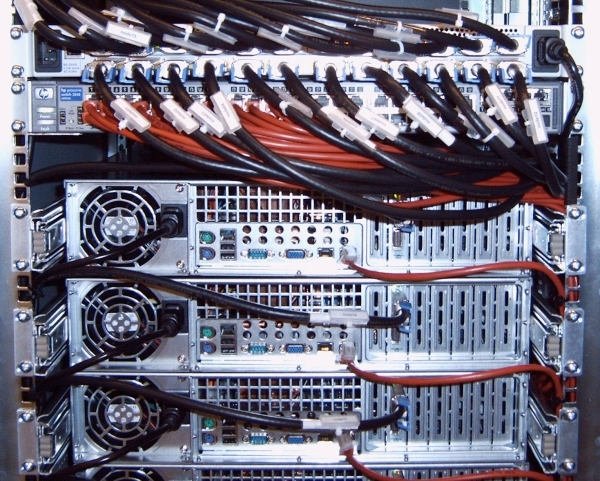 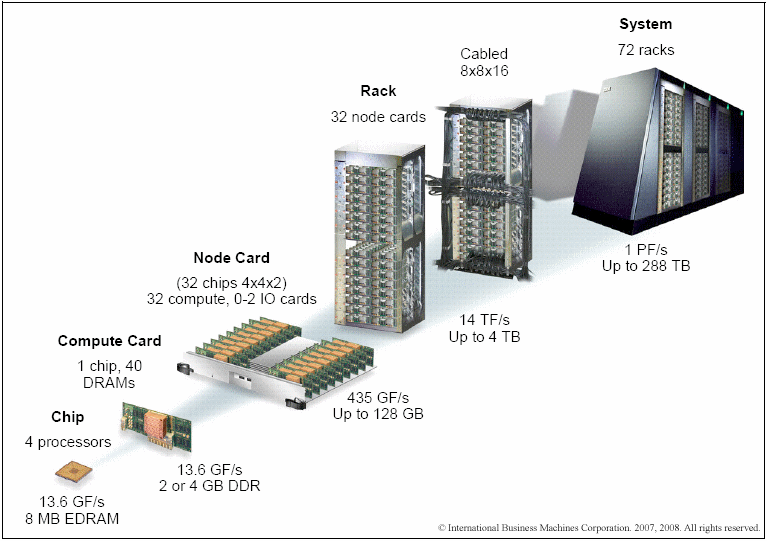 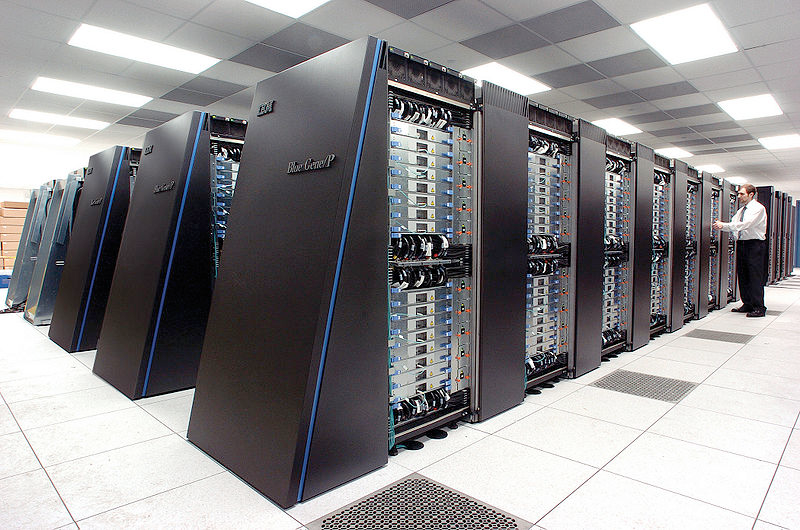 Cluster of workstations
(Infiniband network)
IBM Blue Gene/P Supercomputer
Image credit: IBM
Serialized Message
Output Buffer
Input Buffer
Network Transaction
Interconnection Network
Source Node
Destination Node
One-way transfer of information from a source output buffer to a destination input buffer
causes some action at the destination
e.g., deposit data, state change, reply
occurrence is not directly visible at source
Bus Transactions vs. Network Transactions
Issues:	Bus	Network
protection check	V->P	??
format	wires	flexible
output buffering	reg, FIFO	??
media arbitration	global	local
destination naming and routing
input buffering	limited	many source
action
completion detection
6
Read request
Read response
Read request
Read response
Shared Address Space Abstraction
Source
Destination
(1) Initiate memory access
(2) Address translation
(3) Local/remote check
(4) Request transaction



(5) Remote memory access



(6) Reply transaction



(7) Complete memory access
Load r1 <— Address
Wait
Memory access
Time
Fundamentally a two-way request/response protocol
writes have an acknowledgement
Key Properties of SAS Abstraction
Source and destination addresses are specified by source of the request
a degree of logical coupling and trust
No storage logically “outside the application address space(s)”
may employ temporary buffers for transport
Operations are fundamentally request-response
Remote operation can be performed on remote memory 
logically does not require intervention of the remote processor
Message Passing Implementation Options
Synchronous:
Send completes after matching receive and source data sent
Receive completes after data transfer complete from matching send

Asynchronous:
Send completes after send buffer may be reused
Synchronous Message Passing
Source
Destination
Receive(Psrc, local VA, len)
(1) Initiate send
(2) Address translation
(3) Local/remote check
(4) Send-ready request



(5) Remote check for posted receive (assume success)

(6) Reply transaction



(7) Bulk data transfer
      Source VA —> Dest VA
Send(Pdest, local VA, len)
Send-ready request
Tag check
Wait
Receive-ready reply
Data-transfer request
Time
Data is not transferred until target address is known
Limits contention and buffering at the destination
Performance?
Asynchronous Message Passing: Optimistic
Source
Destination
(1) Initiate send
(2) Address translation
(3) Local/remote check
(4) Send data

(5) Remote check for posted   receive; on fail, allocate data buffer
Send(Pdest, local VA, len)
Data-transfer request
Tag Match
Allocate Buffer
Receive(Psrc, local VA, len)
Time
Good news: 
source does not stall waiting for the destination to receive
Bad news:
storage is required within the message layer (?)
Receive(Psrc, local VA, len)
Tag match
Asynchronous Message Passing: Conservative
Receive-ready request
Source
Destination
(1) Initiate send
(2) Address translation
(3) Local/remote check
(4) Send-ready request

(5) Remote check for posted   receive (assume fail); record send-ready



(6) Receive-ready request


(7) Bulk data reply
      Source VA —> Dest VA
Send(Pdest, local VA, len)
Data-transfer reply
Send-ready request
Resume computing
Time
Where is the buffering?
Contention control?  Receiver-initiated protocol?
What about short messages?
Key Features of Message Passing Abstraction
Source knows send address, destination knows receive address
after handshake they both know both
Arbitrary storage “outside the local address spaces”
may post many sends before any receives
Fundamentally a 3-phase transaction
includes a request / response
can use optimistic 1-phase in limited “safe” cases
credit scheme
Challenge: Avoiding Input Buffer Overflow
This requires flow-control on the sources
Approaches:
Reserve space per source (credit)
when is it available for reuse?  (utilize ack messages?)
Refuse input when full
what does this do to the interconnect?
backpressure in a reliable network
tree saturation?  deadlock?
what happens to traffic not bound for congested destination?
Drop packets (?)
???
The Fetch Deadlock Problem
Even if a node cannot issue a request, it must sink network transactions
Incoming transaction may be a request
which will generate a response
Closed system (finite buffering)
Challenge: Avoiding Fetch Deadlock
Must continue accepting messages, even when cannot source msgs
what if incoming transaction is a request?
each may generate a response, which cannot be sent!
what happens when internal buffering is full?

Approaches:
Logically independent request/reply networks 
physical networks
virtual channels with separate input/output queues
Bound requests and reserve input buffer space
K(P-1) requests + K responses per node
service discipline to avoid fetch deadlock?
NACK on input buffer full
NACK delivery?
Implementation Challenges: Big Picture
One-way transfer of information
No global knowledge, nor global control
barriers, scans, reduce, global-OR give fuzzy global state
Very large number of concurrent transactions
Management of input buffer resources
many sources can issue a request and over-commit destination before any see the effect
Latency is large enough that you are tempted to “take risks”
e.g., optimistic protocols; large transfers; dynamic allocation
Lecture 20b:
Implementing Parallel Runtimes, Part 2
Objectives
What are the costs of using parallelism APIs?
How do the runtimes operate?
Basis of Lecture
This lecture is based on runtime and source code analysis of Intel’s open source parallel runtimes
OpenMP – https://www.openmprtl.org/
Cilk – https://bitbucket.org/intelcilkruntime/intel-cilk-runtime

And using the LLVM compiler
OpenMP – part of LLVM as of 3.8
CilkPlus: http://cilkplus.github.io/  OpenCilk: http://cilk.mit.edu
OpenMP and Cilk
What do these have in common?
pthreads

What benefit does abstraction versus implementation provide?
Simple OpenMP Loop Compiled
What is this code doing?
What do the OpenMP semantics specify?
How might you accomplish this?

extern float foo( void );
int main (int argc, char** argv) {
    int i;
    float r = 0.0;
    #pragma omp parallel for schedule(dynamic) reduction(+:r)
    for ( i = 0; i < 10; i ++ ) {
        r += foo();
    }
    return 0;
}
Under the hood:
Scheduling
Work (in parallel)
Reduction
Barrier
Example from OpenMP runtime documentation
Simple OpenMP Loop Compiled
extern float foo( void );
int main (int argc, char** argv) {
static int zero = 0;
auto int gtid;
auto float r = 0.0;
__kmpc_begin( & loc3, 0 );
gtid = __kmpc_global thread num( & loc3 );
__kmpc_fork call( &loc7, 1, main_7_parallel_3, &r );
__kmpc_end( & loc0 );
return 0;
}
Call a (new) function in parallel with the argument(s)
Example from OpenMP runtime documentation
Simple OpenMP Loop Compiled
OpenMP “microtask”
Each thread runs the task
Initializes local iteration bounds and local reduction
Each iteration receives a chunk and operates locally
After finishing all chunks, combine into global reduction
struct main_10_reduction_t_5 { float r_10_rpr; };

void main_7_parallel_3( int *gtid, int *btid, float *r_7_shp ) {
auto int i_7_pr;
auto int lower, upper, liter, incr;
auto struct main_10_reduction_t_5 reduce;
reduce.r_10_rpr = 0.F;
liter = 0;
__kmpc_dispatch_init_4( & loc7,*gtid, 35, 0, 9, 1, 1 );
while ( __kmpc_dispatch_next_4( & loc7, *gtid, &liter, 
    &lower, &upper, &incr) ) {
for( i_7_pr = lower; upper >= i_7_pr; i_7_pr ++ )
reduce.r_10_rpr += foo();
}
switch( __kmpc_reduce_nowait( & loc10, *gtid, 1, 4, 
    &reduce, main_10_reduce_5, &lck ) ) {
case 1:
*r_7_shp += reduce.r_10_rpr;
__kmpc_end_reduce_nowait( & loc10, *gtid, &lck);
break;
case 2:
__kmpc_atomic_float4_add( & loc10, *gtid, 
    r_7_shp, reduce.r_10_rpr );
break;
default:;
}
}
Example from OpenMP runtime documentation
Simple OpenMP Loop Compiled
All code combined
extern float foo( void );
int main (int argc, char** argv) {
static int zero = 0;
auto int gtid;
auto float r = 0.0;
__kmpc_begin( & loc3, 0 );
gtid = __kmpc_global thread num( & loc3 );
__kmpc_fork call( &loc7, 1, main_7_parallel_3, &r );
__kmpc_end( & loc0 );
return 0;
}

struct main_10_reduction_t_5 { float r_10_rpr; };
static kmp_critical_name lck = { 0 };
static ident_t loc10; 

void main_10_reduce_5( struct main_10_reduction_t_5 *reduce_lhs, struct main_10_reduction_t_5 *reduce_rhs )
{
reduce_lhs->r_10_rpr += reduce_rhs->r_10_rpr;
}






void main_7_parallel_3( int *gtid, int *btid, float *r_7_shp ) {
auto int i_7_pr;
auto int lower, upper, liter, incr;
auto struct main_10_reduction_t_5 reduce;
reduce.r_10_rpr = 0.F;
liter = 0;
__kmpc_dispatch_init_4( & loc7,*gtid, 35, 0, 9, 1, 1 );
while ( __kmpc_dispatch_next_4( & loc7, *gtid, &liter, 
    &lower, &upper, &incr) ) {
for( i_7_pr = lower; upper >= i_7_pr; i_7_pr ++ )
reduce.r_10_rpr += foo();
}
switch( __kmpc_reduce_nowait( & loc10, *gtid, 1, 4, 
    &reduce, main_10_reduce_5, &lck ) ) {
case 1:
*r_7_shp += reduce.r_10_rpr;
__kmpc_end_reduce_nowait( & loc10, *gtid, &lck);
break;
case 2:
__kmpc_atomic_float4_add( & loc10, *gtid, r_7_shp, 
    reduce.r_10_rpr );
break;
default:;
}
}
Example from OpenMP runtime documentation
Fork Call
“Forks” execution and calls a specified routine (microtask)

Determine how many threads to allocate to the parallel region
Setup task structures
Release allocated threads from their idle loop
[Speaker Notes: __kmp_internal_fork calls __kmp_fork_barrier on which the workers are waiting (See __kmp_launch_thread)
	Assigned threads then - rc = (*pteam)->t.t_invoke( gtid );
	And finally __kmp_join_barrier]
Iteration Mechanisms
Static, compile time iterations
__kmp_for_static_init
Compute one set of iteration bounds

Everything else
__kmp_dispatch_next
Compute the next set of iteration bounds
OMP Barriers
Two phase -> gather and release
Gather non-master threads pass, master waits
Release is opposite

Barrier can be:
Linear (Centralized)
Tree
Hypercube
Hierarchical
[Speaker Notes: Kmp_barrier.cpp – switch(barrier type)
Linear barrier -> flag.release() -> kmp_barrier_release?]
OMP Atomic
Can the compiler do this in a read-modify-write (RMW) op?

Otherwise, create a compare-and-swap loop

T* val;
T update;
#pragma omp atomic
	*val += update;

If T is int, this is “lock add …”.If T is float, this is “lock cmpxchg …”
Why?
OMP Tasks
#pragma omp task depend (inout:x) …

Create microtasks for each task
Track dependencies by a list of address / length tuples
Ordered, dataflow scheduling of tasks on memory locations

Allows dynamic creation of task graph for computations with irregular structure
Cilk
Covered in Lecture 6
We discussed the what and why, now the how
Simple Cilk Program Compiled
What is this code doing?
What do the Cilk semantics specify?
Which is the child?  Which is the continuation?
int fib(int n) {
  if (n < 2)
    return n;
  int a = cilk_spawn fib(n-1);
  int b = fib(n-2);
  cilk_sync;
  return a + b;
}
[Speaker Notes: Recall that cilk_spawn is actually the “straightline” path, which the next line is the parallel continuation.]
How to create a continuation?
Continuation needs all of the state to continue
Register values, stack, etc.

What function allows code to jump to a prior point of execution?

Setjmp(jmp_buf env)
Save stack context
Return via longjmp(env, val)
Setjmp returns 0 if saving, val if returning via longjmp
Basic Block
Unit of Code Analysis

Sequence of instructions
Execution can only enter at the first instruction
Cannot jump into the middle
Execution can only exit at the last instruction
Branch or Function Call
Or the start of another basic block (fall through)
Simple Cilk Program Revisited
setjmp
entry
fib(n-2)
!0
maybe
0
fib(n-1)
Save Continuation
parallel
serial
Is sync?
setjmp
0
!0
fib1 + fib2
fib1 + fib2
cilkrts_sync
ret
Leave frame
[Speaker Notes: Save Continuation
Fib(n-1) may never return
Cilkrts_sync save a completion continuation, then find more work]
Cilk Workers
While there may be work
Try to get the next item from our queue
Else try to get work from a random queue
If there is no work found, wait on semaphore

If work item is found
Resume with the continuation’s stack
Thread Local Storage
Linux supports thread local storage
New: C11 - _Thread_local keyword
one global instance of the variable per thread
Compiler places values into .tbss
OS provides each thread with this space

Since Cilk and OpenMP are using pthreads
These values are in the layer below them